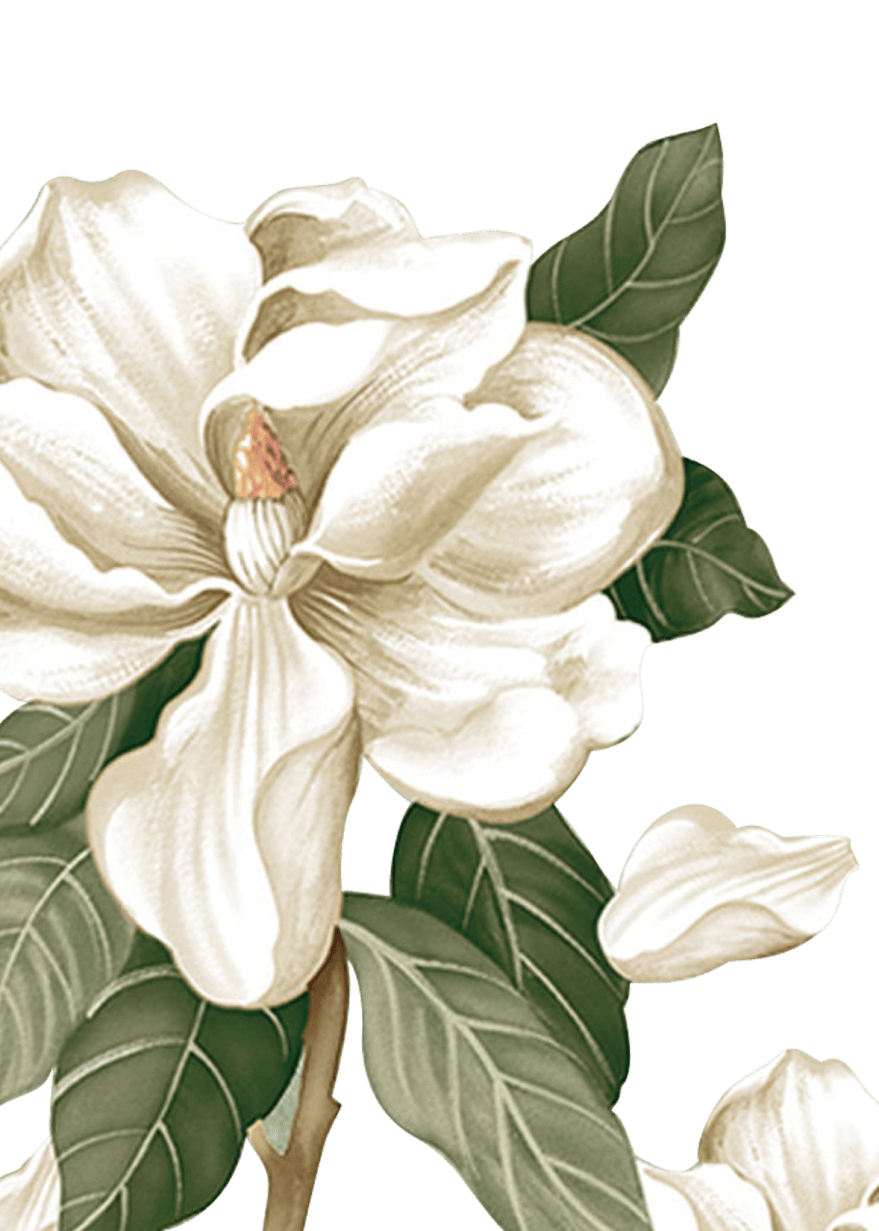 LOGO
High-end
PPT templates
Insert the Subtitle of Your Presentation
https://www.freeppt7.com
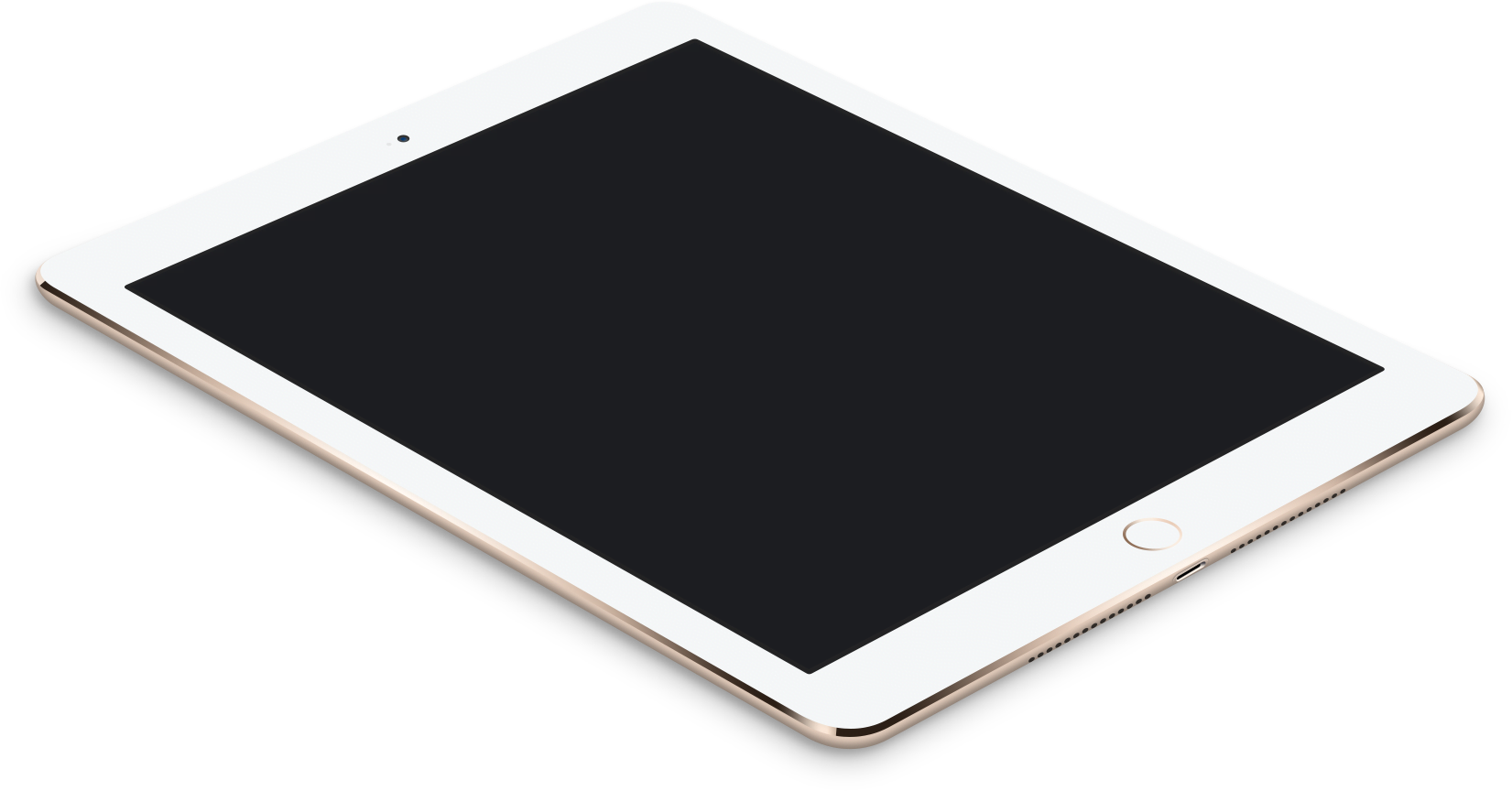 CONTENT
There are many variations of passages of Lorem Ipsum available, but the
majority have suffered alteration in some form, by inject humour, or
randomised words which don't look even slightly and believable. If you are
going to use a passage of Lorem Ipsum, you
conversion UP
All is organized
All protected
There are many variations
available, but the
There are many variations
available, but the
There are many variations
available, but the
SUBTITLE WORDS HERE
PART ONE
But the majority have suffered alteration in some form, by injected humor, or randomized words which don't look even slightly believable. If you are going to use a passage
CLICK HERE
90%
COMPUTER
TECHNOLOGY
conversion UP
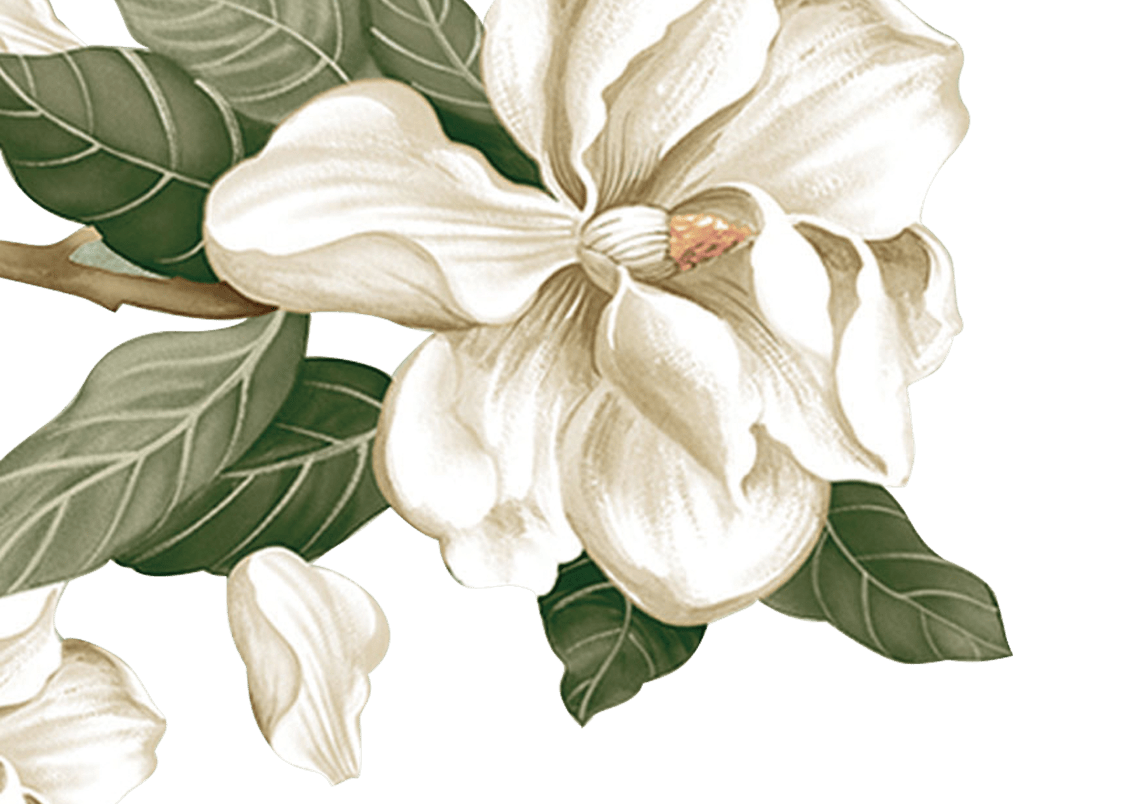 There are many variations of passages
Ipsum available, but the majority
There are many variations
available, but the majority
conversion
There are many variations
available, but the
Our customers satisfied
There are many variations of passages
Ipsum available, but the majority
10%
Safety
first
Percentage minimal loss
Loss of customers
There are many variations of passages
Ipsum available, but the majority
There are many variations
available, but the majority
There are many variations
available, but the
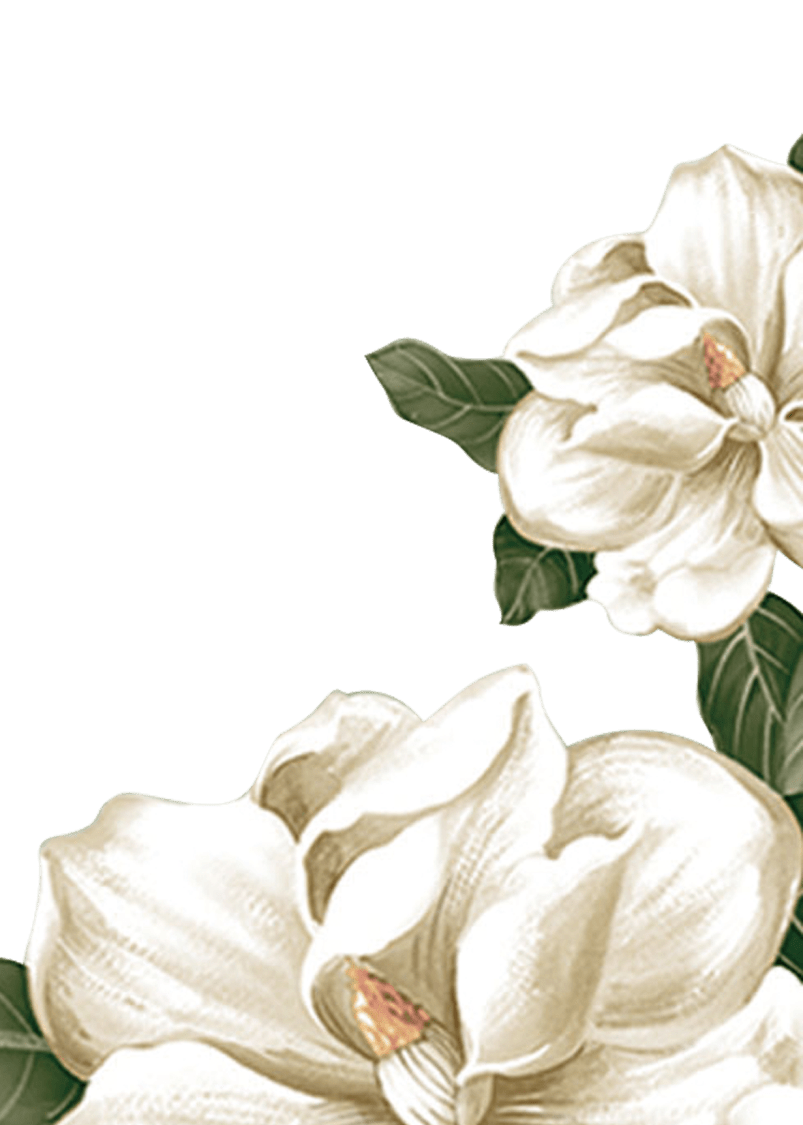 Mock up of different devices
FREE
STANDART
PROFILE
Far far away, behind the word mountains, far from the countries Vokal. River named Duden flows by  place.
Far far away, behind the word mountains, far from the countries Vokal. River named Duden flows by  place.
Far far away, behind the word mountains, far from the countries Vokal. River named Duden flows by  place.
PER 3 MONTHS
12$ PER MONTH
50$ PER MONTH
Data driven
It is a long established fact that a reader will be distracted by the
There are many variations of passages
Ipsum available but the majority have
suffered alteration in some
63%
There are many variations of passages
Ipsum available but the majority have
suffered alteration in some
32%
Foundation of the company
20XX
Today's day
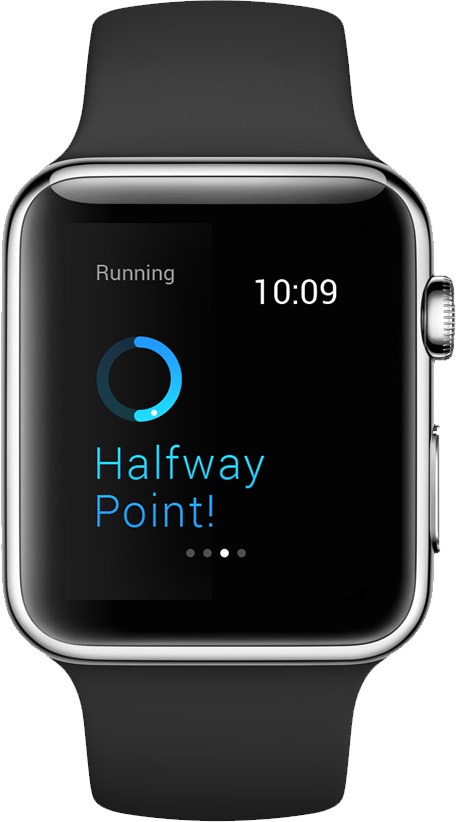 Mock up of different devices
There are many variations of passages of Lorem Ipsum available, but the majority have
suffered alteration in some form, by injected humour, or randomised words which don’t
look even slightly believable. If you are going to use a passage of Lorem Ipsum, you need to
conversion UP
All protected
All is organized
There are many variations
available, but the
There are many variations
available, but the
There are many variations
available, but the
www.helTYUTYUcom
SUBTITLE WORDS HERE
PART TWO
But the majority have suffered alteration in some form, by injected humor, or randomized words which don't look even slightly believable. If you are going to use a passage
CLICK HERE
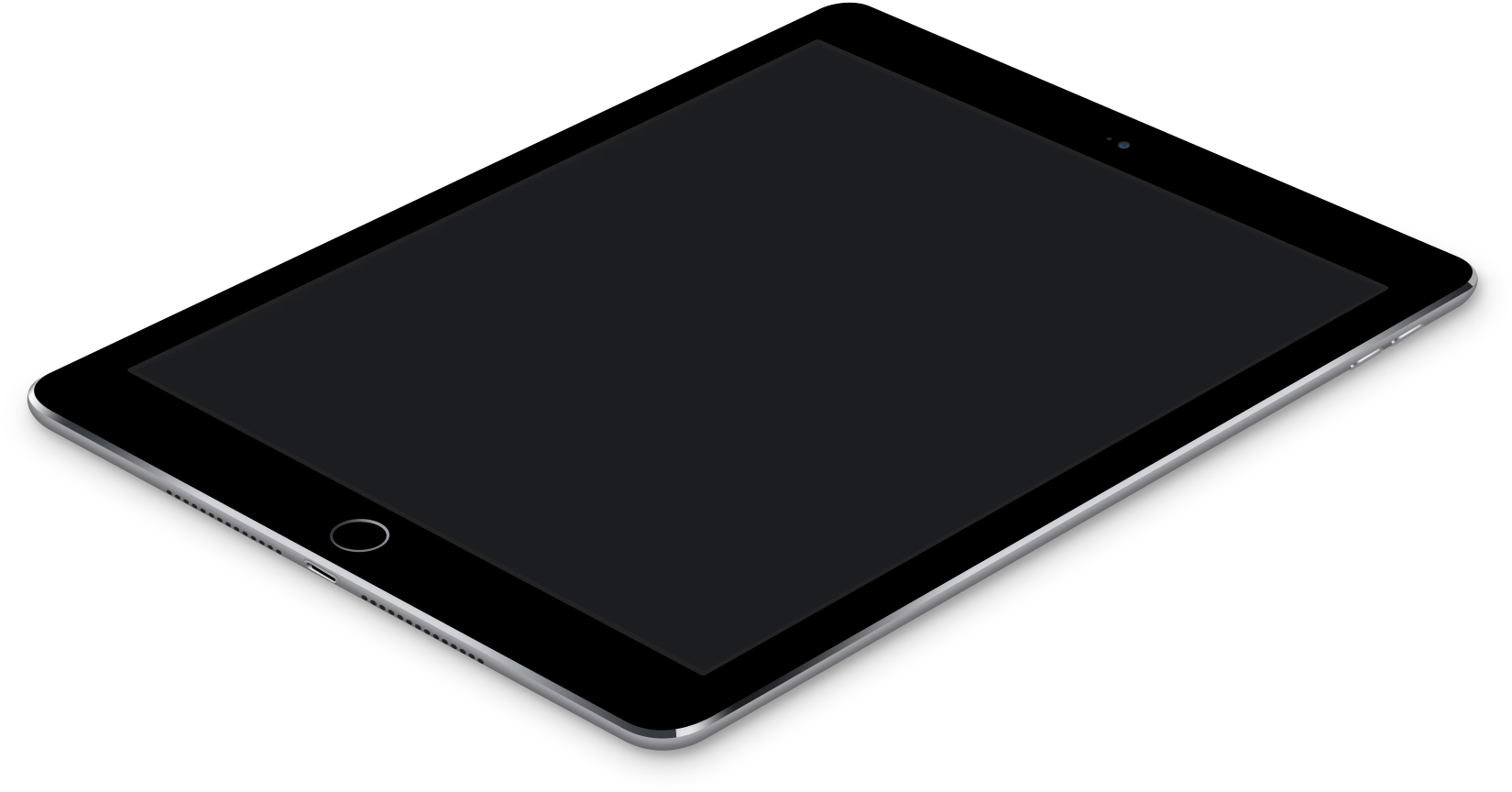 Mock up of
different devices
There are many variations of passages of Lorem Ipsum available
but the majority have suffered alteration in some form, by inject
humour, or randomised words which don't look even slightly and
believable. If you are going to use a passage of Lorem Ipsum, you
conversion UP
All protected
There are many variations
available, but the
There are many variations
available, but the
It is a long established fact that a reader will be distracted
There are many variations of
Ipsum available but the majo
suffered alteration in some
There are many variations of
Ipsum available but the majo
suffered alteration in some
36%
32%
conversion UP
All is organized
There are many variations of
Ipsum available but the majo
There are many variations of
Ipsum available but the majo
All protected
There are many variations of
Ipsum available but the majo
Examples of our wonderful works
MOBILE MOCK UP
PHOTO In PHABLET
Designer Additions
It is a long established fact that a
reader distracted by the readable
content of a when looking
It is a long established fact that a
reader distracted by the readable
content of a when looking
It is a long established fact that a
reader distracted by the readable
content of a when looking
Data driven
It is a long established fact that a reader will be distracted
There are many variations of
Ipsum available but the majo
suffered alteration in some
32%
All protected
There are many variations of
Ipsum available but the majo
suffered alteration in some
64%
There are many variations
available, but the
SUBTITLE WORDS HERE
PART THREE
But the majority have suffered alteration in some form, by injected humor, or randomized words which don't look even slightly believable. If you are going to use a passage
CLICK HERE
Percentage minimal loss
Percentage minimal loss
There are many variations of passages
Ipsum available, but the majority
There are many variations of passages
Ipsum available, but the majority
Creative infographic
There are many variations of passages
Ipsum available but the majority have
suffered alteration in some
63%
Percentage minimal loss
Percentage minimal loss
There are many variations of passages
Ipsum available, but the majority
There are many variations of passages
Ipsum available, but the majority
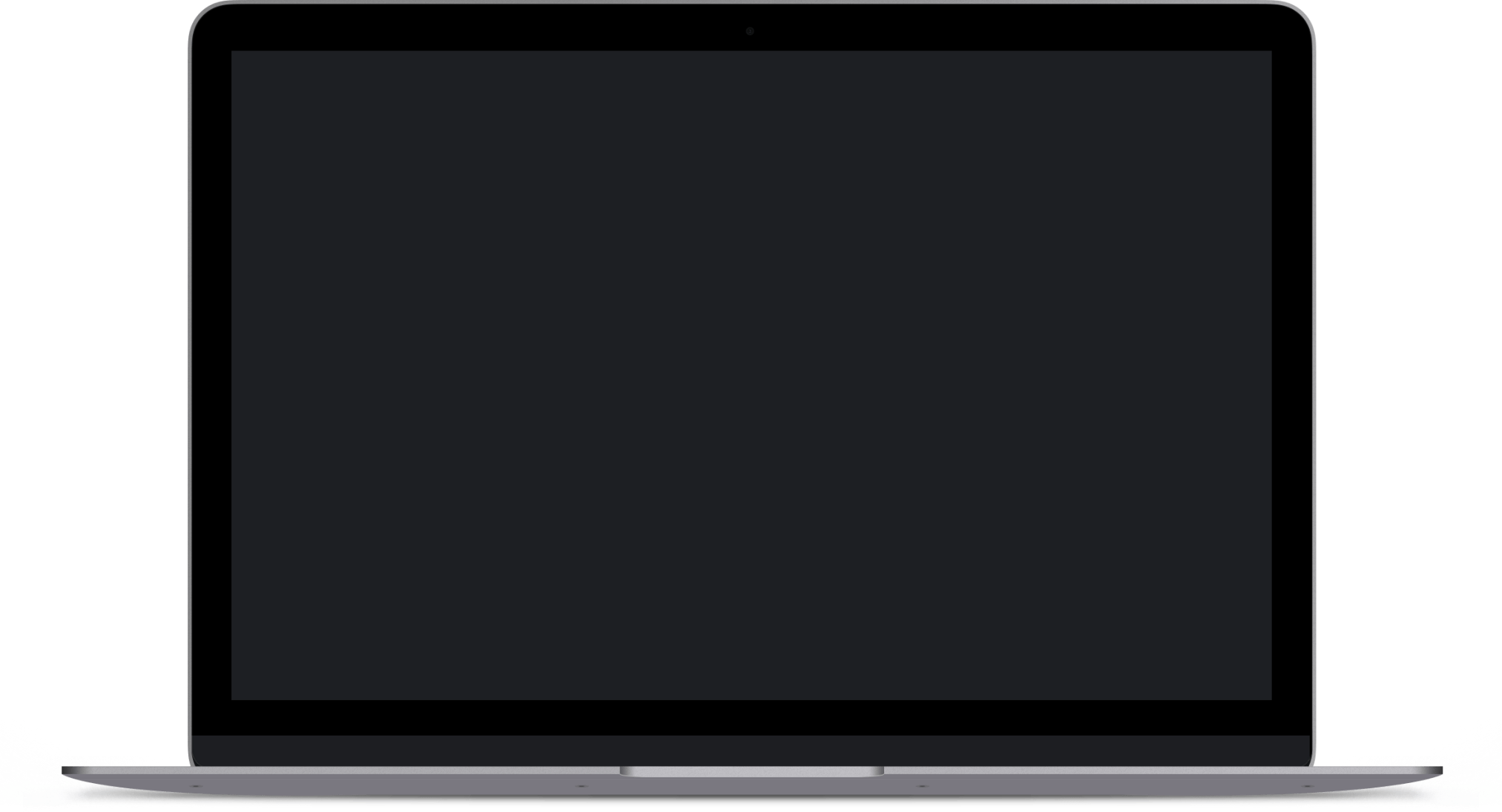 There are many variations of passages of Lorem Ipsum available
but the majority have suffered alteration in some form, by inject
humour, or randomised words which don't look even slightly and
Mock up of
different devices
20XX
conversion UP
All protected
There are many variations
available, but the
There are many variations
available, but the
Data driven
It is a long established fact that a reader
conversion UP
All protected
There are many variations
available, but the
There are many variations
available, but the
There are many variations of passages of Lorem
Ipsum available, but the majority have suffered
alteration in some form, by injected humour, or
randomised words which don't look even slight
believable. If you are going to use a passage of
Lorem Ipsum, you need to be sure there isn't a
20XX
Foundation
Today's day
Creative and informative
infographic
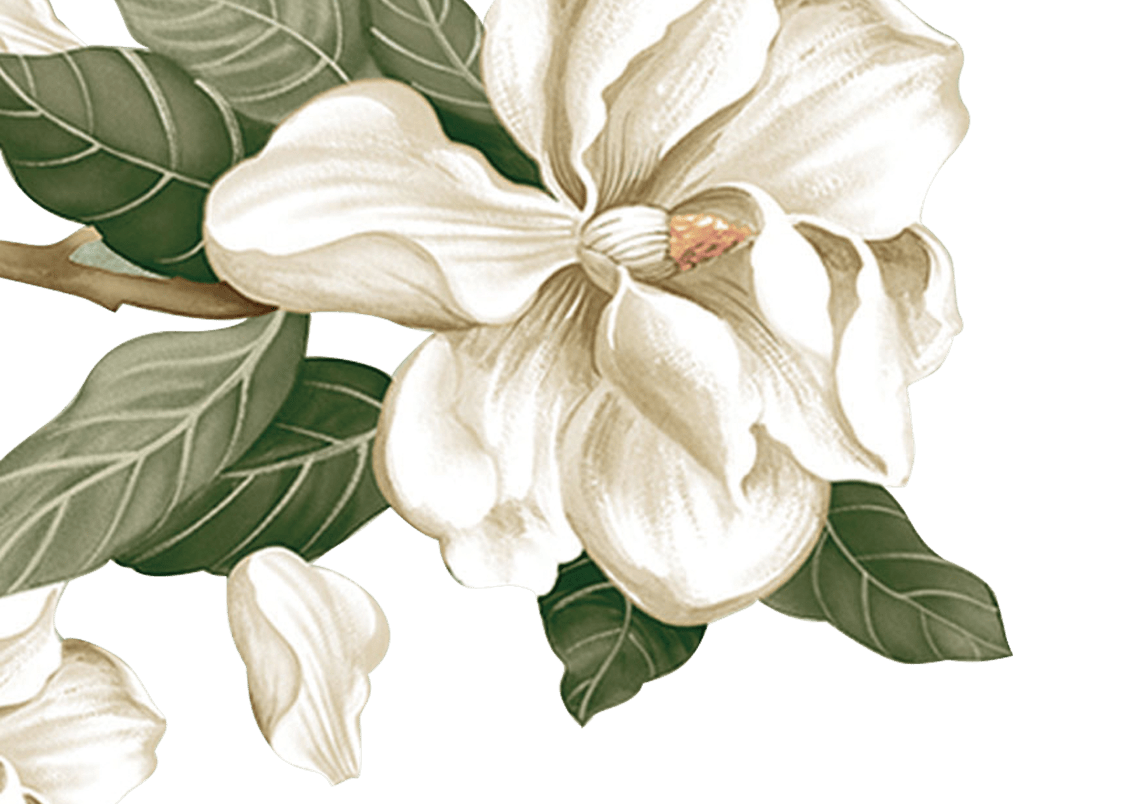 There are many variations of passages of Lorem Ipsum
available, but the majority have suffered alteration
some form, by injected humour, or randomised
which don't look even slightly believable. If
to use a passage of Lorem Ipsum, you need
There are many variations of passages of Lorem
Ipsum available, but the majority
52%
There are many variations of passages of Lorem
Ipsum available, but the majority
48%
PPT模板 http://www.1ppt.com/moban/
SUBTITLE WORDS HERE
PART FOUR
But the majority have suffered alteration in some form, by injected humor, or randomized words which don't look even slightly believable. If you are going to use a passage
CLICK HERE
Creative and informative infographic
It is a long established fact that a reader will be distracted by the
horizontal
TIMELINE
Protection information
New ideas in management
There are many variations of passages of Lorem Ipsum
available, but the majority have suffered alte
some form, by injected humour, or
There are many variations of passages of Lorem Ipsum
available, but the majority have suffered alte
some form, by injected humour, or
Creative and informative infographic
It is a long established fact that a reader will be distracted by the
TIMELINE
END
We always need new people
We are always on top
There are many variations of passages of Lorem Ipsum
available, but the majority have suffered alte
some form, by injected humour, or
There are many variations of passages of Lorem Ipsum
available, but the majority have suffered alte
some form, by injected humour, or
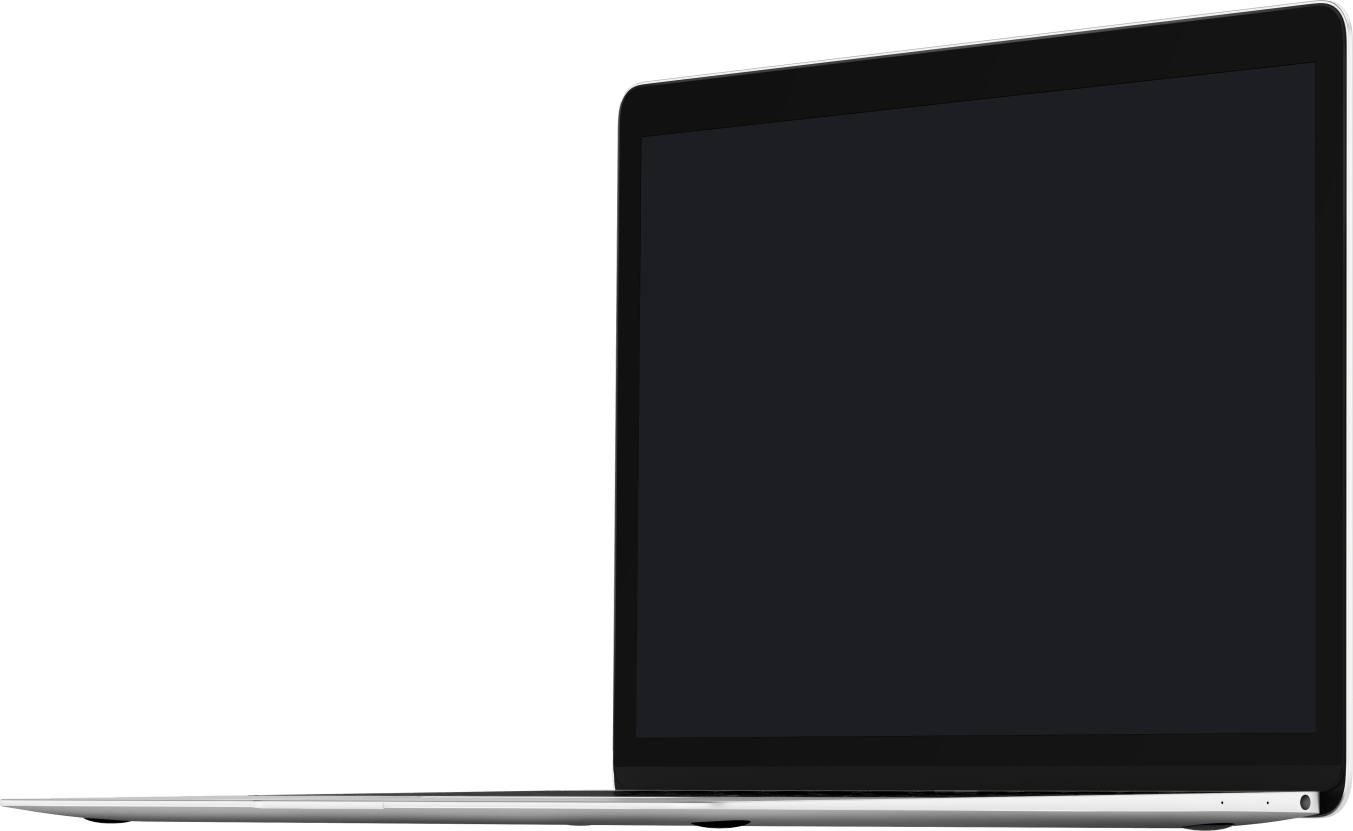 Mock up of different devices
There are many variations of passages of Lorem Ipsum available, but
the majority have suffered alteration in some form, by inject humour
or randomised words which don't look even slightly and believable. If
Copywriting
WEB DESIGN
SEO
Creative and informative infographic
It is a long established fact that a reader will be distracted by the
COMPUTER
TECHNOLOGY
Safety first
Support add-ons
There are many variations
available, but the majority
There are many variations of passages
Ipsum available but the majority have
suffered alteration in some
There are many variations of passages
Ipsum available but the majority have
suffered alteration in some
SUBTITLE HERE
PHONE 
MOCKUP
But the majority have suffered alteration in some form, by injected humor, or randomized words which don't look even slightly believable. If you are going to use a passage of Lorem Ipsum, you need to be sure there isn't anything embarrassing hidden in the middle of text.
CLICK HERE
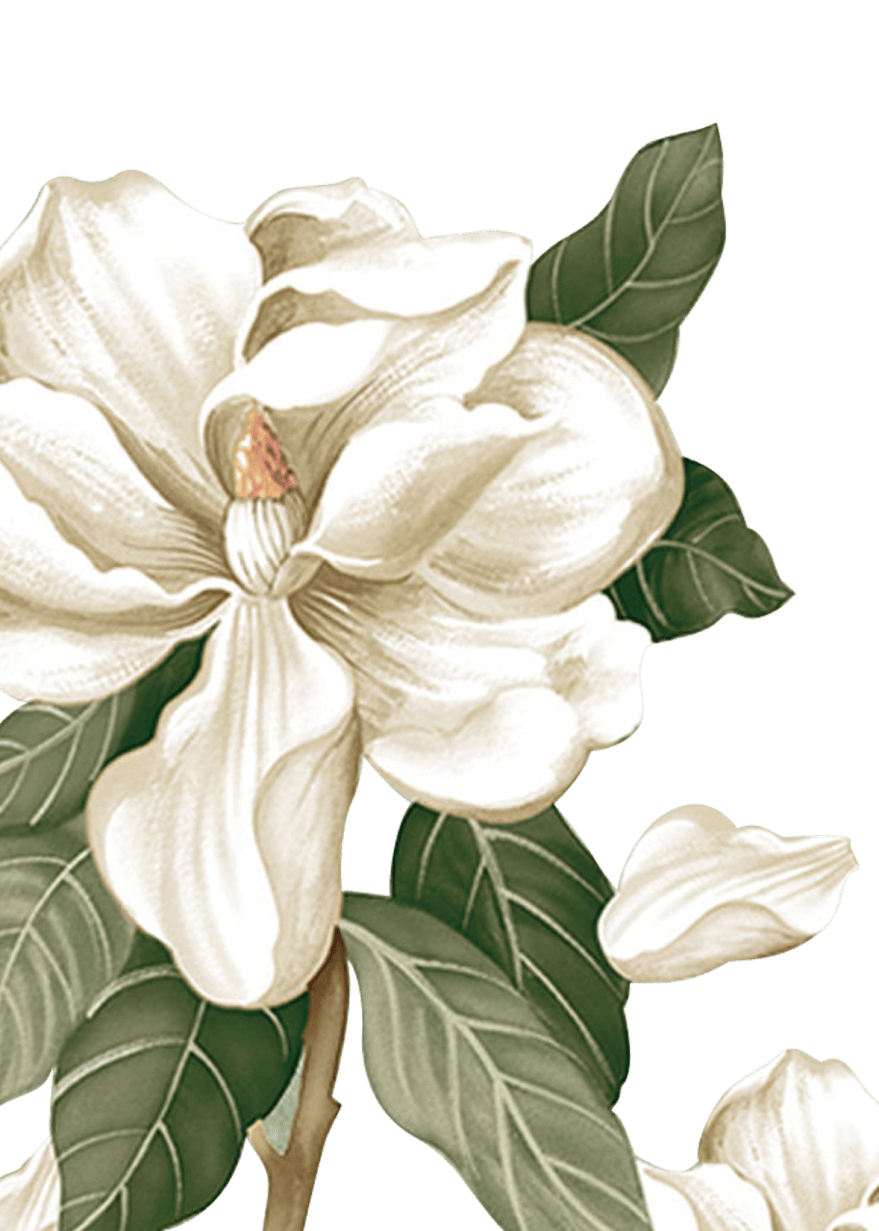 LOGO
GRADUATE
谢谢!
https://www.freeppt7.com
Please follow us for more information:
https://www.jpppt.com/ 
www.freeppt7.com
Pics: www.Pixabay.com
If you liked the presentation and want to thank, you can follow me on social networks 
https://www.instagram.com/slidesfree/ 

https://www.facebook.com/freeppt7/

https://www.facebook.com/groups/best.PowerPoint.templates

https://www.youtube.com/channel/UCdDW77rhEfG4hzWmlBBnfTQ

https://twitter.com/freeppt7_com
Fully Editable Icon Sets: A
Fully Editable Icon Sets: B
Fully Editable Icon Sets: C